Мы помним!Мы гордимся!
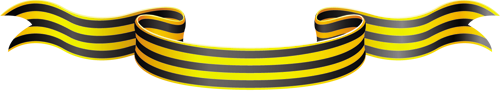 Работу выполнил: Носов Денис,
 ученик 4 класса «А»,  школы № 276
Руководитель: Павлова Т.П.
2015 г.
Как все начиналось…
Вот уже третий год в нашем классе будет проходить акция, которую мы назвали «Вахта памяти».
Этапы:
Чтение литературных произведений о ВОВ;
Посещение музеев, памятных мест, возложение цветов к памятникам и мемориалам;
Подготовка и проведение «Уроков мужества» для учеников начальной школы;
«Добрые дела»;
«Все для Победы»;
Подведение итогов.
Мы решили …
Цель: 
   Собрать информацию о подвигах, мужестве и стойкости своих родственников во время ВОВ.
    
Задачи:
Создание банка данных о родных и близких, которые принимали участие в ВОВ;
Заинтересовать как можно больше ребят поисковой работой.
«Бессмертный полк»Этапы работы:
Выбрали инициативную группу.
Начали опрос родственников о тех, кто принимал участие в ВОВ 1941-1945гг
Изучали фотоальбомы.
Звонили бабушкам и дедушкам.
Записывали, полученные сведения.
Создали банк данных.
Сделали презентацию.
Рассказали ребятам из 3 и 4 классов.
Приняли участие в школьной конференции.
Андреева Ольга Григорьевна
Родилась 17 декабря 1920 года в городе Ленинград. В 20 лет ее обучение в технологическом институте прервала Великая Отечественная война в 1941 году. Она осталась в блокадном Ленинграде, потому что любила свой город и хотела хоть чем-то ему помочь. Она  дежурила на крышах домов и тушила зажигательные бомбы, таким образом спасая людей, которые в них еще продолжали жить..
Попов Анатолий Андреевич
Начал службу под командованием генерала Чурикова. Он был участником всего одного боя. Один из первых с батальоном связи форсировал Днепр, обеспечил связь, но был тяжело ранен. Его отправили в госпиталь, но по дороге началась гангрена и руку пришлось ампутировать. Он выжил, но в армию его больше не взяли. Он продолжил «свою войну» уже в тылу. За мужество и отвагу был награжден медалями.
Романов Николай Иванович
Всю войну прошел рядовым солдатом. В каждом бою проявлял себя как мужественный и отважный боец. За службу был награжден Орденом Славы 2 степени и Медалью за отвагу.
Барыбин Борис Матвеевич
На войне был сапером. Много времени провел в партизанском отряде в Тосно. Снабжал оружием , вел подрывную деятельность против фашистов. Медалей и Орденов не получил. Но жители Тосно помнят его вклад в общее дело победы , поэтому назвали в его честь одну из улиц.
Цепелев Василий Васильевич
Начал войну в звании рядового, закончил – в звании старшего лейтенанта. За время службы был награжден четырьмя медалями одна из которых «За отвагу». Большую часть времени провоевал в Тверской области.
Миронов Иван Петрович
По окончании 10 класса ушел сразу на фронт. Служил в минометной роте, потом стал сам ею командовать . Получил медаль «За отвагу», а Орден «За форсирование Днепра» он уже получил посмертно. Его имя выбито на памятной стеле в его родном городе.
Шмагеров Иван Павлович
Родился 19 сентября 1913 года. В июне 1941 года ушел на фронт добровольцем. В октябре 1941 года моя прабабушка получила извещение о том , что он без вести пропал.
Мой прадедушка…
Мой прадедушка…
Мой прадедушка…
Мы помним всех, кто не вернулся с той далекой и страшной войны, кто был на ней, но не дожил до сегодняшнего дня, кто победил, чтобы мы все сейчас жили спокойно!
Выводы:
Мы много узнали о своих дедушках и прадедушках.
Наша работы привлекла и заинтересовала всех одноклассников и ребят из других классов.
Наша задача сохранить собранную информацию и предать другому поколению.
Продолжить эту работу, т.к. «смерть человека наступает тогда, когда его забывают».
  ВЕЧНАЯ ПАМЯТЬ и СЛАВА СОЛДАТАМ-ПОБЕДИТЕЛЯМ!
http://www.liveinternet.ru/users/995662/post102091636/
http://nnm.me/blogs/simca77/nepridumannye_rasskazy_o_voyne_zhenskoe
http://oxymoron.tomsk.ru/?p=2493
http://www.nepsite.com/node/4066
http://gazetazp.ru/2008/155/1